EVDE SAĞLIK HİZMETLERİNDE İNTERN HEKİM
İnt. Dr. Başak İŞLEK                                                                                               
 İnt. Dr. Mısra ALTIOK
 İnt. Dr. Serkan ERİK
 İnt. Dr. Onur ÖZVURMAZ
 Asst.Dr.Mira KÖSEDAĞ                                                     Staj Tarihi:15.04.24-14.05.24
SUNUM PLANI
1.  Evde Sağlık Hizmetlerine Genel Bakış
2.  Proje amacı ve tanıtımı
3.  Projeden Beklenen Faydalar
4.  Projenin Kısıtlılıkları
5.  Maliyet Tahmini 
6.  Olası Proje İşbirlikçileri
7.  Proje Geleceği
8.  Kaynakça
EVDE SAĞLIK HİZMETLERİNE GENEL BAKIŞ
Evde sağlık hizmeti tıbbi bakım ihtiyacı olan bireylere evinde ve aile ortamında, hastanın muayene, tetkik, tedavi, tıbbi bakım ve rehabilitasyon hizmetlerinin verilmesidir. Hastaya tanı koymaktan ziyade, tanısı konulmuş hastanın düzenlenmiş olan tedavisinin takibi uygulanması ve eğitiminin sağlanmasıdır.



                                               https://izmirataturkeah.saglik.gov.tr
Evde Sağlık Hizmetlerinden Kimler Yararlanabilir?
*Yatağa bağımlı ve yaşlılık nedeniyle tedavisi devam eden hastalar.
*Engeli nedeni ile hastaneye gelemeyen engelli hastalar.
*Terminal dönem palyatif bakım hastaları.
*İleri derece kas hastaları.
*Kronik hastalığı olup sürekli ilaç kullanması gereken ve sağlık kuruluşuna gelemeyen hastalar.
*Felçli, nörolojik başka hastalıkları bulunan hastalar
                                             https://izmirataturkeah.saglik.gov.tr
Evde Sağlık Hizmetlerinden Kimler Yararlanabilir?
*Kalp ve damar hastalıkları açısından düzenli tedavi alan ve sağlık kuruluşuna gelemeyen hastalar.
*Onkoloji ve hematoloji terminal dönem hastaları.
*Solunum sistemi rahatsızlıkları olan ve sağlık kuruluşuna gelemeyen hastalar.
*Zihinsel engelli olanlar.

                                                                                           


                                                                                                         https://izmirataturkeah.saglik.gov.tr
PROJE AMACI VE TANITIMI
Projemiz; Türkiye Cumhuriyetinde intern hekimlerin evde sağlık hizmetlerine katılarak varolan yükü bir nebze de olsa azaltmayı, intern hekimlerin hastane dışı hekimlik uygulamalarına daha aktif katılmasını evde sağlık hizmetlerinin ülkemizde biraz daha geri planda kalan sosyal yaşama destek kısmını arttırmayı; ihtiyaç sahibi kişilerin sosyal yaşantılarına, özbakımlarına katkı sağlamayı hedefler. Bu proje yalnızca ihtiyaç sahibi kişilere değil intern hekimlere de yönelik bir proje olup onları sağlığın her alanında biraz daha geliştirmeyi dahil etmeyi hedefler.
PROJE AMACI VE TANITIMI
Ülkemizin yaşlanan bir nüfusa sahip olması bu hizmetlere olan ihtiyacı arttırırken intern hekimler ile bu süreci desteklemek, yaşlanan nüfusa odaklanırken bakıma muhtaç genç nüfusu gözden kaçırmadan onların da sosyal hayatını desteklemeyi hedefler.
PROJEDEN BEKLENEN FAYDALAR
1. Evde sağlık hizmetlerine ihtiyaç duyan daha fazla kişiye ulaşılması.
2. Varolan yük yeni hekimler sayesinde azalması.
3. Hizmetlerin kapsam ve kalitesinin artması.
4. Meslek hayatlarına başlamak üzere olan biz intern hekimlerin mesleki becerilerinin gelişmesi, sağlığın her alanına daha aktif katılacak olması ve yeni deneyimler kazanması.
PROJEDEN BEKLENEN FAYDALAR
5. Kişilerin sosyal yaşantısının gelişmesine katkı sağlanması.
6. Tıp eğitiminde yeni bir kapı açılması, eğitim kapsamının genişlemesi.
7. Ülkemizin sağlık hizmetleri ile tıp eğitiminin daha fazla entegre olması. 
8. Yurtdışına hekim göçünün olduğu bu dönemde tıp eğitimine yeni bir soluk getirerek hekim adaylarını motive etmesi.
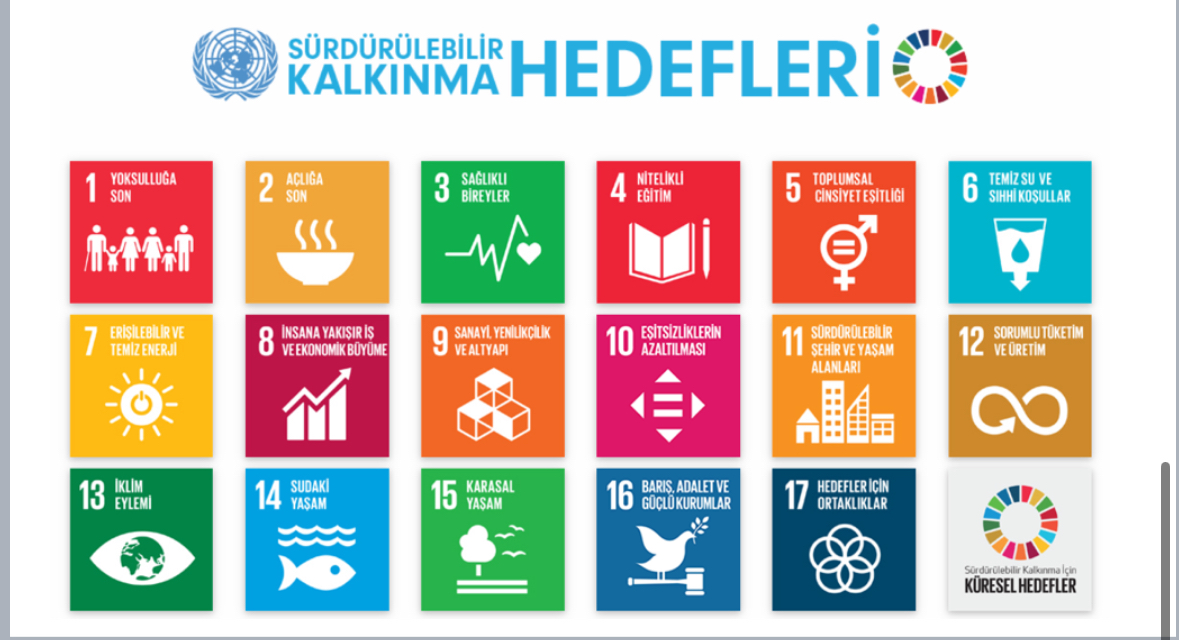 PROJENİN KISITLILIKLARI
1.İntern hekimlerin bu hizmetlere dahil edilebilmesi için gereken yasal süreçler.
2. Mevcut intern hekimlik sürecinin yoğunluğu. 
3. Eğitim alanında yenilik yapmanın zorluğu.
4. Ülkemizde yaşlanan nüfusun artması sebebiyle ihtiyaç sahiplerinin artması ve çalışmaların yoğunluğu.
PROJENİN KISITLILIKLARI
5. Bazı durumlarda kişilerin veya ailelerinin onayına ihtiyaç duyulması.
6. Hizmete katılan sağlık personeli sayısı arttıkça maliyetin artması.
7-Organizasyonun kapsayıcılığı sebebiyle koordinasyonun zorluğu.
8-Hizmete eklenen yeni sürecin denetimlerde karışıklık yaratması.
MALİYET TAHMİNİ
-Evlere ulaşmak için gerekli ulaşım harcamaları
-Tetkik ve tedavide kullanılacak sağlık gereçlerinin maliyeti
-
OLASI PROJE İŞBİRLİKÇİLERİ
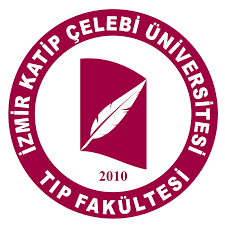 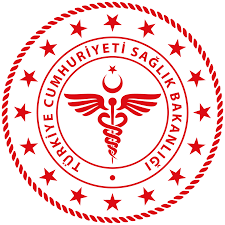 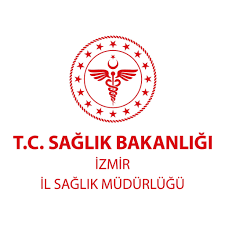 PROJE GELECEĞİ
Projemiz; kurul tarafından intern eğitimi sürecine dahil edildiği takdirde oldukça uygulanabilir ve düşük maliyet gücüne sahip olacak bir projedir.
-Proje etkin bir şekilde kullanıldığında alt dönem tıp fakültesi öğrencileri de uygulamaya dahil olabilir bu sayede sahada görev alacak kişi sayısı artacak projeden alınacak verim artacaktır.
KAYNAKÇA
1. https://izmirataturkeah.saglik.gov.tr (Evde sağlık hizmetleri,Erişim tarihi 06.05.24)
2.https://www.mevzuat.gov.tr. (Erişim tarihi 06.05.24)